Treadwell Middle/Physical Fitness
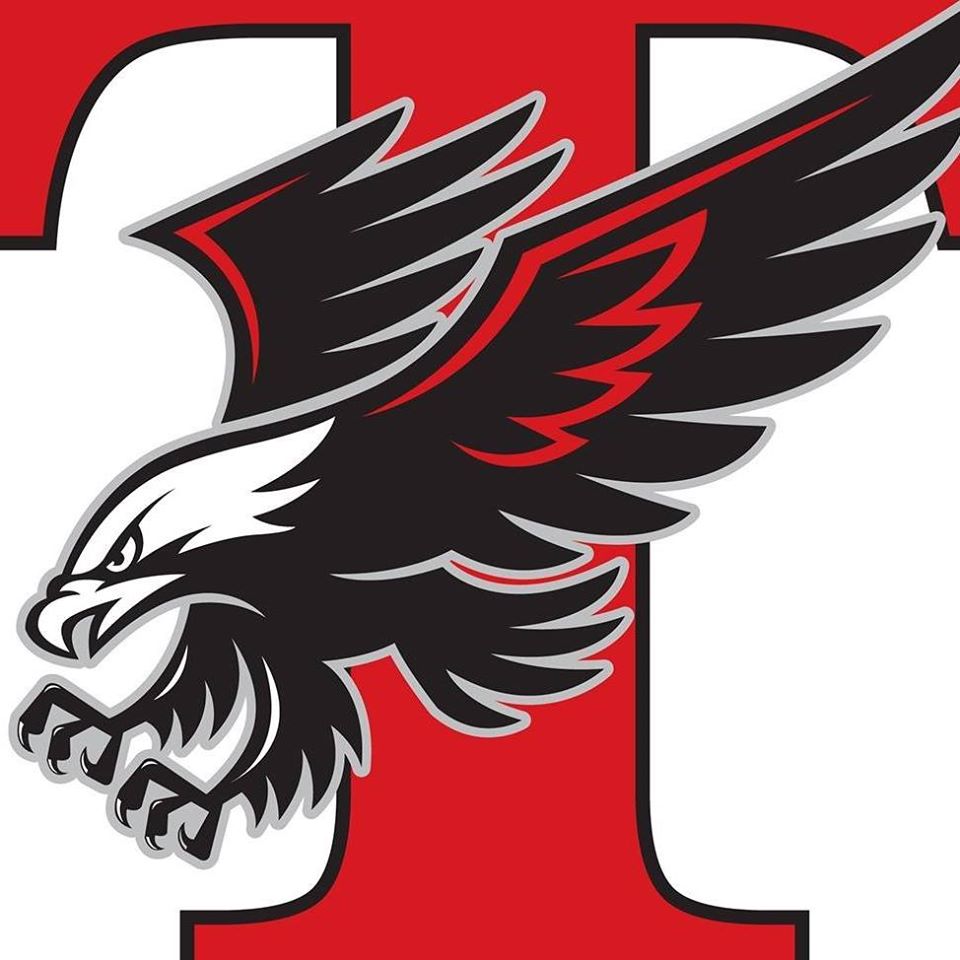 Coach Donald Deans
P.E. Instructor
Objective of lesson
The student will acquire the knowledge and skills necessary to achieve and maintain a health-enhancing level of personal fitness. 
 The student will participate in health-related fitness activities.
Students will understand the main components of being physical fit.
Warm-up 
Flexibility
Muscular Strength 
Cardio Training
Cool Down
Warm-up
Why Warm-up? 
The purpose of a warming up is to prepare your body for physical activity. 1.The warm-up is generally used to increase body temperature, 2. Increase heart rate and breathing rate, and 3. Also help you mentally prepare for exercise.
HOW WILL STUDENTS WARM UP?
Students will jog in place for 30 seconds.
Flexibility
Why is flexibility important to the body? 
 Reduces the risk of injury during exercise and daily activities because muscles are more pliable.

How will students demonstrate flexibility?
 Students will click on video for in house stretches on next slide.
Muscular Strength/Endurance
What's the purpose for strength training?
Muscular strength is the amount of force you can put out or the amount of weight you can lift. Muscular endurance is how many times you can move that weight without getting exhausted.
How will students demonstrate strength training?
Students will do as many push ups they can do in thirty seconds and repeat this 2 times, once finished students will click on video for more house strength training workout on next slide.
Cardio Workout
What's the importance of Cardio fitness? 
Improved heart health. Your heart is a muscle just like any other and in order for it to exercise that requires pumping of oxygenated blood by the heart to deliver oxygen to working muscles. 
Cardio exercise stimulates the heart rate and breathing rate to increase in a way that can be sustained for the exercise session.
How will students demonstrate there understanding of cardio fitness?
Students will click on video for in house cardio workout session
Cool Down
What is the purpose of cool down exercise? 
A cool down is the act of gradually lowering body temperature, heart rate, and breathing rate following exercise. The purpose of cooling down is to slowly return your body to a lower or resting state

How will students demonstrate the purpose of cool down exercise?
Students will demonstrate there understanding of cool down by participating  on the workout videos.
Closing
EAGLE EXERCISE

Students will do a Jumping Jack spelling out Eagle and repeating Eagles three times

  E.           A.              G.              L.           E.            S.
  Eagles.    Eagles.     Eagles.       Clap your done!!!!!!!!!!!!!!!!!